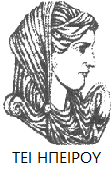 Ελληνική Δημοκρατία
Τεχνολογικό Εκπαιδευτικό Ίδρυμα Ηπείρου
Εφαρμογές Η/Υ στη Λογοπαθολογία
Ενότητα 6 : Ο H/Y ως εργαλείο μάθησης για παιδιά στην κλινική λογοθεραπευτική πράξη
Ευγενία Τόκη
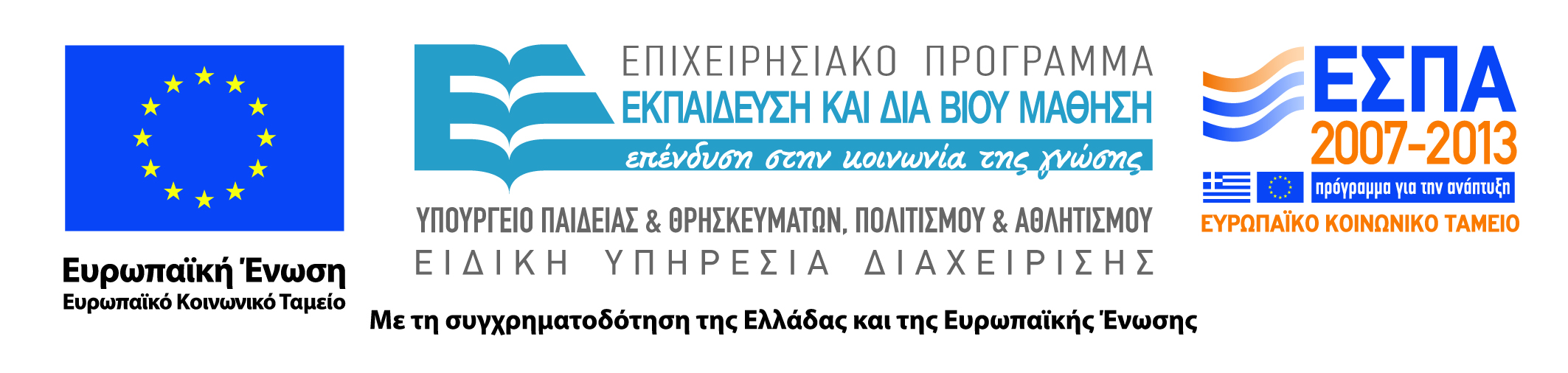 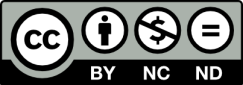 Ανοιχτά Ακαδημαϊκά Μαθήματα στο ΤΕΙ Ηπείρου
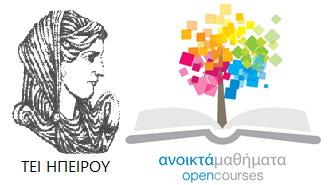 Τμήμα Λογοθεραπείας
Εφαρμογές Η/Υ στη Λογοπαθολογία
Ενότητα 6: Ο H/Y ως εργαλείο μάθησης για παιδιά στην κλινική λογοθεραπευτική πράξη

Τόκη Ευγενία, Επίκουρη Καθηγήτρια ΤΕΙ Ηπείρου
Ιωάννινα, 2015
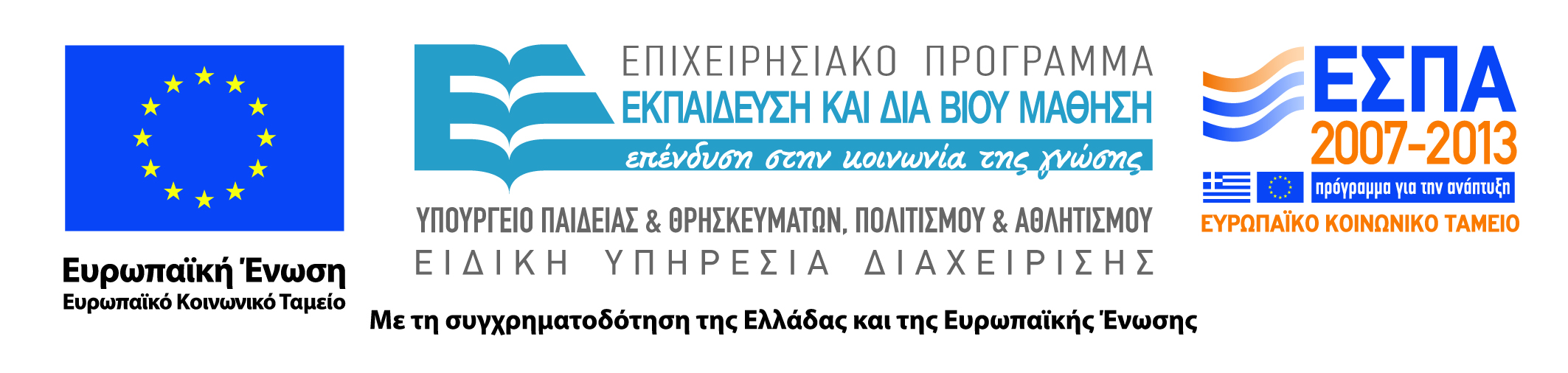 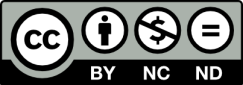 Άδειες Χρήσης
Το παρόν εκπαιδευτικό υλικό υπόκειται σε άδειες χρήσης Creative Commons. 
Για εκπαιδευτικό υλικό, όπως εικόνες, που υπόκειται σε άλλου τύπου άδειας χρήσης, η άδεια χρήσης αναφέρεται ρητώς.
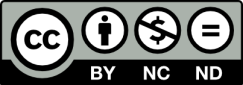 3
Χρηματοδότηση
Το έργο υλοποιείται στο πλαίσιο του Επιχειρησιακού Προγράμματος «Εκπαίδευση και Δια Βίου Μάθηση» και συγχρηματοδοτείται από την Ευρωπαϊκή Ένωση (Ευρωπαϊκό Κοινωνικό Ταμείο) και από εθνικούς πόρους.
Το έργο «Ανοικτά Ακαδημαϊκά Μαθήματα στο TEI Ηπείρου» έχει χρηματοδοτήσει μόνο τη αναδιαμόρφωση του εκπαιδευτικού υλικού.
Το παρόν εκπαιδευτικό υλικό έχει αναπτυχθεί στα πλαίσια του εκπαιδευτικού έργου του διδάσκοντα.
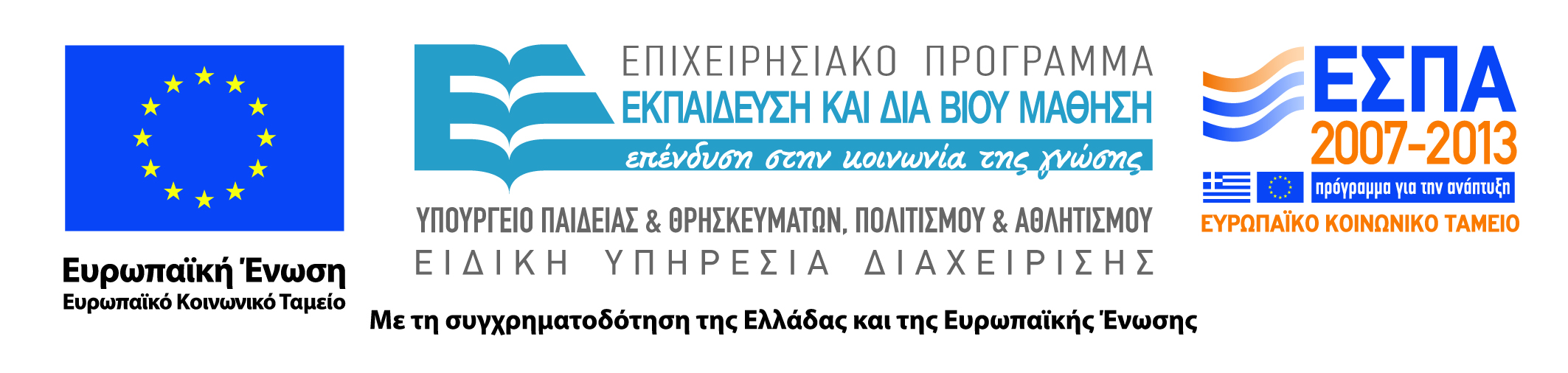 Σκοποί  ενότητας
Παρουσίαση του Η/Υ ως μέσο διδασκαλίας
 με εφαρμογές που χρησιμοποιούν μάθηση με τη βοήθεια του υπολογιστή (CAI), 
εφαρμογές Drill and Practice, 
εφαρμογές που χρησιμοποιούν μάθηση βασισμένη σε παιχνίδια, 
ηλεκτρονικά βιβλία για παιδιά με αφήγηση
εφαρμογές σε έξυπνες συσκευές για μάθηση, ομιλία, γλώσσα και εξειδικευμένες διαταραχές.
5
Περιεχόμενα ενότητας
Ανάπτυξη λεπτής κινητικότητας
Η/Υ - Γλωσσική ανάπτυξη
Οπτική διάκριση
Η/Υ - Ανάγνωση - Γραφή
6
Ανάπτυξη λεπτής κινητικότητας
7
Ανάπτυξη λεπτής κινητικότητας
Περιλαμβάνει:
διαδραστικές και εκτυπώσιμες σελίδες χρωματισμού (interactive and printable coloring pages), 
Δραστηριότητες εντοπισμού αντικειμένων  (tracing activities)
Δραστηριότητες 3D με λαβίδα (pincer grasp refinement tasks)
Δραστηριότητες/ ιδέες για έργα τέχνης (art project ideas) και πολλά άλλα
Ανάπτυξη λεπτής κινητικότητας (2)
9
Ανάπτυξη λεπτής κινητικότητας (3)
10
Ανάπτυξη λεπτής κινητικότητας (4)
11
Η/Υ - Γλωσσική ανάπτυξη
12
Η/Υ - Γλωσσική ανάπτυξη
Γλωσσική ανάπτυξη του παιδιού επηρεάζεται από νευρολογικές, κοινωνικών, και περιβαλλοντικών παραγόντων.
13
Η/Υ - Γλωσσική ανάπτυξη (2)
Στρατηγικές προώθησης γλωσσικής ανάπτυξης με χρήση Η/Υ σε βασικούς τομείς, όπως:
λειτουργικής επικοινωνίας, 
άρθρωσης και την παραγωγή, 
αντιληπτική και εκφραστική ικανότητα,
κατηγοριοποίηση εννοιών , 
προθέσεις, 
τραγούδια και παιχνίδια, και πολλά άλλα.
14
Η/Υ - Γλωσσική ανάπτυξη (3)
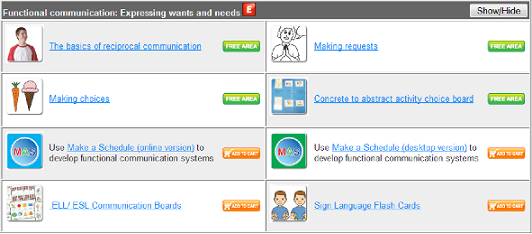 15
Η/Υ - Γλωσσική ανάπτυξη (4)
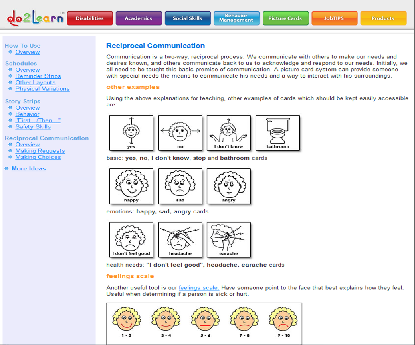 16
Η/Υ - Γλωσσική ανάπτυξη (5)
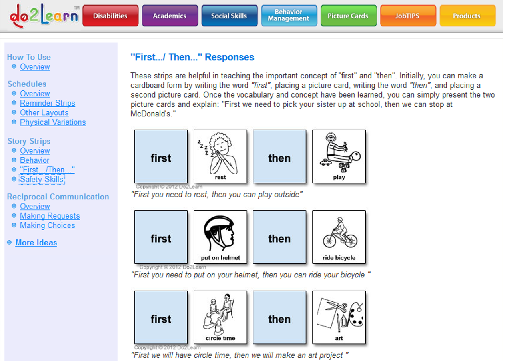 17
Η/Υ - Γλωσσική ανάπτυξη (6)
18
Η/Υ - Γλωσσική ανάπτυξη (7)
19
Η/Υ - Γλωσσική ανάπτυξη (8)
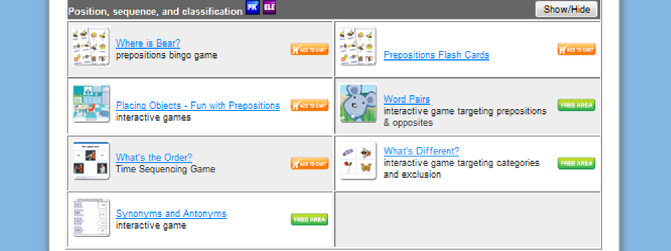 20
Η/Υ - Γλωσσική ανάπτυξη (9)
21
Οπτική διάκριση
22
Οπτική διάκριση
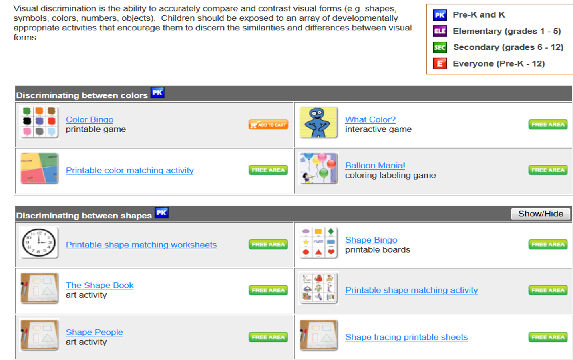 Οπτική διάκριση (2)
24
Οπτική διάκριση (3)
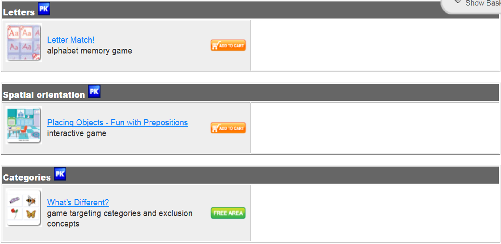 25
Η/Υ - Ανάγνωση - Γραφή
26
Η/Υ - Ανάγνωση - Γραφή
Περιλαμβάνει χρήση Η/Υ για την ενίσχυση σε:
Πρώιμες ικανότητες ανάγνωσης – γραφής, 
Φωνολογικές δεξιότητες, 
ανάπτυξη λεξιλογίου, 
κατανόησης 
παιχνίδια , κ.ά.,
Η/Υ - Πρώιμες ικανότητες Ανάγνωσης - Γραφής
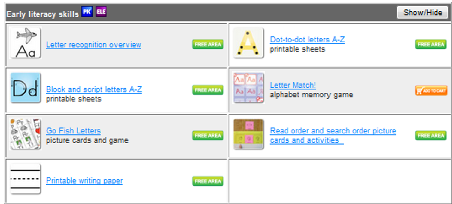 28
Η/Υ - Φωνολογικές δεξιότητες
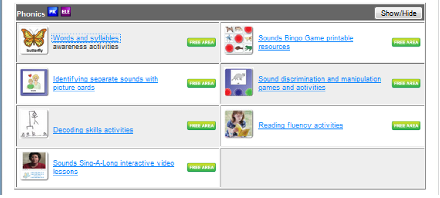 29
Ασκήσεις με τις συλλαβές και τις λέξεις
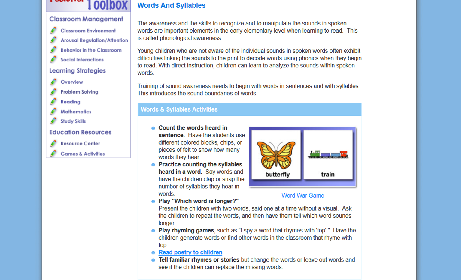 30
Δραστηριότητες με λέξεις
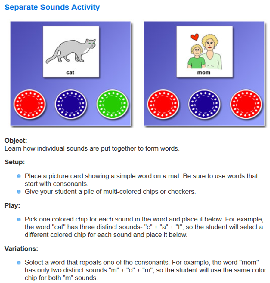 31
Στρατηγικές ανάγνωσης
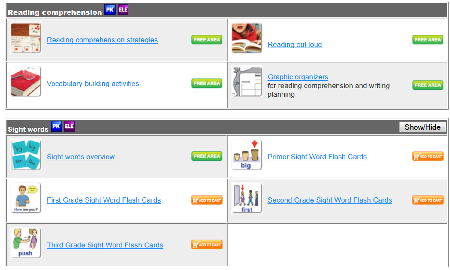 32
Ανάγνωση
Σημαντικά σημεία του κειμένου
Περίληψη
Για να καταλαβαίνει ένα παιδί τι διαβάζει θα πρέπει:
Να μπορεί να το πει με δικά του λόγια
Να ξεχωρίσει τα σημαντικά σημεία
Να βγάλει συμπεράσματα 
Στρατηγικές για τα παραπάνω;
33
Ανάγνωση (2)
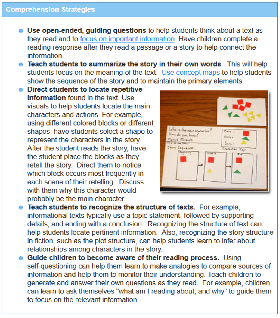 34
Μαθηματικά
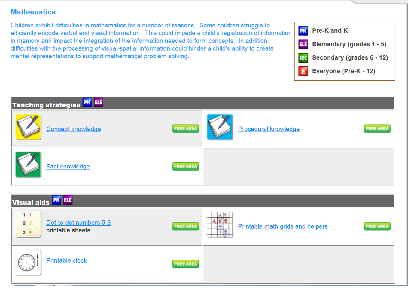 35
Μαθηματικά (2)
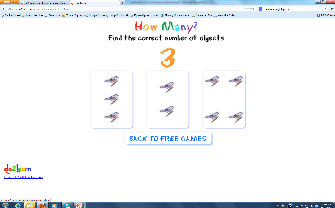 36
Μαθηματικά (3)
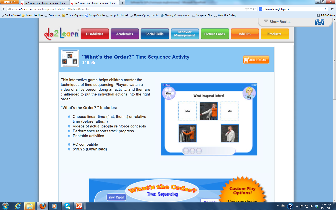 37
Στρατηγικές μάθησης
Περιλαμβάνει πληροφορίες σχετικά με: 
τις γνωστικές επιδράσεις
οπτικούς χάρτες 
γραφικά
βήματα επίλυσης προβλημάτων 
μελέτη και οργανωτικές δεξιότητες
πόρους διδασκαλίας
38
Βιβλιογραφία
Huang, D. Z. (1998). Voice Lab in Clinical Practice. Tiger, USA.
Huang, D. Z. (1998). Real Analysis User's Manual. Tiger, USA.
Huang, D. Z. (1998). Speech Training User’s Manual. Tiger, USA.
Huang, D. Z. (1998). Phonetogram User’s Manual. Tiger, USA.
Huang, D. Z. (1998). Pitch MasterUser’s Manual. Tiger, USA.
Huang, D. Z. (1998). Speech Therapy User’s Manual. Tiger, USA.
Tiger (1998). Electroglottograph User’s Manual, USA.
Kay Elemetrics Corp. (2004). Instruction manual Visi-Pitch IV, Model 3950, Sona-Speech II, Model 3650. Kay Elemetrics Corp., USA.
Kay Elemetrics Corp. (2002). Software Instruction Manual Multi-Speech Model 3700, CSL Models 4100, 4300B, and 4400, Version 2.5, Kay Elemetrics Corp., USA.
Σημείωμα Αναφοράς
Τόκη, Ευγενία. (2015). Εφαρμογές Η/Υ στη Λογοπαθολογία. Τεχνολογικό Ίδρυμα Ηπείρου. Διαθέσιμο από τη δικτυακή διεύθυνση:

Έκδοση: 1.0 Ιωάννινα, 2015. 
http://eclass.teiep.gr/courses/LOGO123/
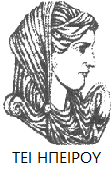 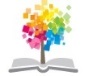 40
ΕΦΑΡΜΟΓΕΣ Η/Υ ΣΤΗ ΛΟΓΟΠΑΘΟΛΟΓΙΑ, Ενότητα 6, ΤΜΗΜΑ ΛΟΓΟΘΕΡΑΠΕΙΑΣ, ΤΕΙ ΗΠΕΙΡΟΥ - Ανοιχτά Ακαδημαϊκά Μαθήματα στο ΤΕΙ Ηπείρου
Σημείωμα Αδειοδότησης
Το παρόν υλικό διατίθεται με τους όρους της άδειας χρήσης Creative Commons Αναφορά Δημιουργού-Μη Εμπορική Χρήση-Όχι Παράγωγα Έργα 4.0 Διεθνές [1] ή μεταγενέστερη. Εξαιρούνται τα αυτοτελή έργα τρίτων π.χ. φωτογραφίες, Διαγράμματα κ.λ.π., τα οποία εμπεριέχονται σε αυτό και τα οποία αναφέρονται μαζί με τους όρους χρήσης τους στο «Σημείωμα Χρήσης Έργων Τρίτων».
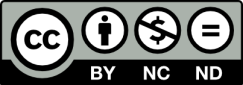 Ο δικαιούχος μπορεί να παρέχει στον αδειοδόχο ξεχωριστή άδεια να  χρησιμοποιεί το έργο για εμπορική χρήση, εφόσον αυτό του  ζητηθεί.
[1]
http://creativecommons.org/licenses/by-nc-nd/4.0/deed.el
Τέλος Ενότητας
Επεξεργασία: Δημήτρης Σουραβλιάς
Ιωάννινα, 2015
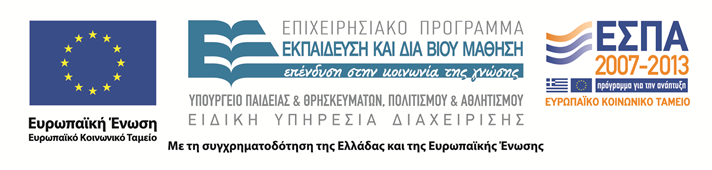 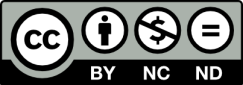 Σημειώματα
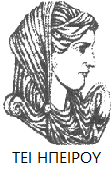 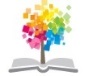 43
ΕΦΑΡΜΟΓΕΣ Η/Υ ΣΤΗ ΛΟΓΟΠΑΘΟΛΟΓΙΑ, Ενότητα 6, ΤΜΗΜΑ ΛΟΓΟΘΕΡΑΠΕΙΑΣ, ΤΕΙ ΗΠΕΙΡΟΥ - Ανοιχτά Ακαδημαϊκά Μαθήματα στο ΤΕΙ Ηπείρου
Διατήρηση Σημειωμάτων
Οποιαδήποτε  αναπαραγωγή ή διασκευή του υλικού θα πρέπει  να συμπεριλαμβάνει:

το Σημείωμα Αναφοράς
το  Σημείωμα Αδειοδότησης
τη Δήλωση Διατήρησης Σημειωμάτων
το Σημείωμα Χρήσης Έργων Τρίτων (εφόσον υπάρχει) 

μαζί με τους συνοδευόμενους υπερσυνδέσμους.
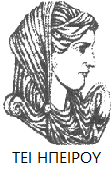 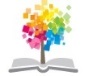 44
ΕΦΑΡΜΟΓΕΣ Η/Υ ΣΤΗ ΛΟΓΟΠΑΘΟΛΟΓΙΑ, Ενότητα 6, ΤΜΗΜΑ ΛΟΓΟΘΕΡΑΠΕΙΑΣ, ΤΕΙ ΗΠΕΙΡΟΥ - Ανοιχτά Ακαδημαϊκά Μαθήματα στο ΤΕΙ Ηπείρου
Τέλος Ενότητας
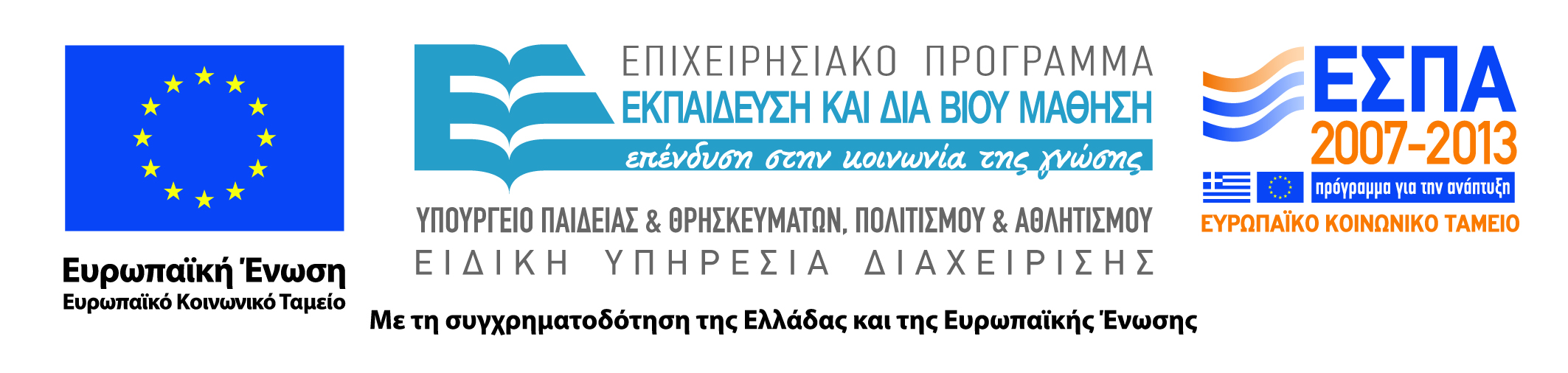 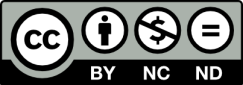